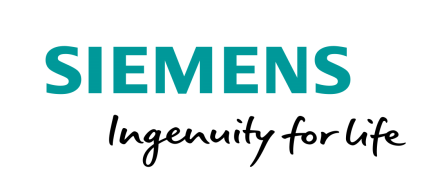 Vnitrostátní plán v oblasti energetiky a klimatu a nástroje k jeho plnění
Jiří Pohl, Siemens Mobility, s.r.o.
člen výbor pro udržitelnou energetiku rady vlády pro udržitelný rozvoj
člen výbor pro udržitelnou dopravu rady vlády pro udržitelný rozvoj

7.3.2019
7.3.2019
Jiří Pohl Siemens Mobility, s.r.o.
1
Česká republika patří k zemím s nejvyšší měrnou produkcí  oxidu uhličitého (t CO2/obyvatele/rok)
7.3.2019
Jiří Pohl Siemens Mobility, s.r.o.
2
Produkce CO2: dominantní role fosilních paliv
7.3.2019
Jiří Pohl Siemens Mobility, s.r.o.
3
Cíle ČR v oblasti produkce CO2 (podle VPEK MPO ČR)
7.3.2019
Jiří Pohl Siemens Mobility, s.r.o.
4
Plán snižování konečné spotřeby – extrapolace(cíl pro rok 2030 musí ležet na trajektorii k cíli roku 2050)
7.3.2019
Jiří Pohl Siemens Mobility, s.r.o.
5
Základní energetická bilance ČR (rok 2015 podle SEK MPO ČR)
primární spotřeba energie …………………………..……………… 1 854 PJ/rok (100 %)
spotřeba energie fosilních paliv …………………………………… 1 415 PJ/rok (76 %)


spotřeba energie fosilních paliv pro výrobu elektřiny ….. 500 PJ/rok (100 %)
elektrická energie  vyrobená z fosilních paliv………………… 187 PJ/rok (37 %)
ztrátové teplo při výrobě  elektřiny z fosilních paliv………. 313 PJ/rok (63 %)


spotřeba energie fosilních paliv v dopravě …………………... 335 PJ/rok (100 %)
energie pro pohon vozidel z fosilních paliv …………………… 100 PJ/rok (30 %)
ztrátové teplo v dopravě z fosilních paliv………………………. 235 PJ/rok (70 %)

 uhlovodíková paliva používat  (dočasně do jejich náhrady obnovitelnými zdroji) k výrobě elektřiny jen v decentrálních zdrojích v místě poptávky po teplu,

 uhlovodíková paliva nepožívat v dopravních prostředcích (nelze využít ztrátové teplo)
7.3.2019
Jiří Pohl Siemens Mobility, s.r.o.
6
Potenciál energie slunečního záření
maximální měrný výkon slunečního záření na povrchu ČR …… 1,05 kW/m2
poměr středního a maximálního výkonu slunečního záření …. 12 %
střední měrný výkon slunečního záření na povrchu ČR ……… 0,126 kW/m2

střední měrná energie slunečního záření na povrchu ČR …… 1 105 kWh/m2/rok
plocha ČR ………………………………………………………………….……. 78 865 km2
energie slunečního záření na povrchu ČR……………………… 87 108 miliard kWh/rok (100 %)
konečná spotřeba energie ČR ….…………………………………..…… 318 miliard kWh/rok (0,37 %)

střední výkon slunečního záření dopadajícího na ČR …......9 937 mil. kW (100 %)
jmenovitý výkon JE Temelín …..…………………………………..……….. 2 mil. kW (0,02 %)


 energie slunečního záření, která je základem aktivit všech obnovitelných zdrojů energie, dopadajícího povrch na území ČR, je 274 násobkem konečné spotřeby energie ČR,

 střední výkon slunečního záření, která je základem aktivit všech obnovitelných zdrojů energie, dopadajícího povrch na území ČR, je téměř 5 000 násobkem výkonu JE Temelín.
7.3.2019
Jiří Pohl Siemens Mobility, s.r.o.
7
Transformace energie slunce pěstováním řepky olejné
Velmi  v ČR rozšířeným (pěstební plocha 400 000 ha) obnovitelným zdrojem energie je pěstování řepky olejné, ze které je vyráběn metylester řepkového oleje. Ten je používán pro spalovací motory náhradou za ropnou naftu.
pěstební výnos plodiny ……………………………………………………….… 3 200 kg/ha/rok
výtěžnost metylesteru z plodiny ………………………………………….…….. 39 %
výhřevnost  metylesteru ………………………………………………………..…… 12 kWh/kg
hrubá měrná tepelná energie  metylesteru…………………………………… 1,5 kWh/m2/rok
vlastní spotřeba ……………………………………………………………….………… 30 %
čistá měrná tepelná energie  metylesteru………………………………..…… 1,05 kWh/m2/rok
účinnost automobilového spalovacího motoru ……………………..…… 30 %
využitelná čistá měrná tepelná energie  metylester….……………..…… 0,31 kWh/m2/rok
střední měrná energie slunečního záření na povrchu ČR …….… 1 105 kWh/m2
výsledná účinnost pěstování a použití metylesteru …………........….. 0,028 %
primární spotřeba energie v ČR ………………………………………….……. 515 miliard kWh/rok
plocha polí pro pokrytí primární spotřeby metylesterem …… 491 262 km2
plocha území ČR ……………………………………………………………….…. 78 865 km2
poměr potřebné plochy  řepkových polí k ploše ČR …………………… 620 %

 energie slunečního záření je k pohonu vozidel spalovacími motory transformací přes pěstování řepky využívána jen z 0,028 %,
 pěstování řepky není cestou k pokrytí energetických potřeb obnovitelnými zdroji, pro úplné pokrytí spotřeby by potřebovalo 6,23 krát větší rozlohu polí, než je plocha ČR
7.3.2019
Jiří Pohl Siemens Mobility, s.r.o.
8
Transformace energie slunce fotovoltaickou přeměnou na elektřinu
účinnost FV článků ……………………………………………………………..……………….. 20 %
účinnost rozvodu měničů ……………………………………………………………………… 94 %
účinnost rozvodu měničů ……………………………………………………………………… 95 %
výsledná účinnost FV elektrárny …………………………………………………………… 18 %
maximální měrný výkon slunečního záření na povrchu ČR ……………………… 1,05 kW/m2
poměr středního a maximálního výkonu slunečního záření ………………….. 12 %
střední měrný výkon slunečního záření na povrchu ČR …………………………… 0,126 kW/m2
střední měrná energie slunečního záření na povrchu ČR ………………..… 1 105 kWh/m2/rok
hrubá spotřeba elektrické energie  ČR……………………………………..…….… 72 miliard kWh/rok
potřebná plocha FV panelů ………………………………………………….. 365 000 000 km2
maximální výkon FV elektrárny …………………………………………………….……… 68 mil. kW
střední výkon FV elektrárny ………………………………………………….………………. 8,2 mil. kW
součinitel využití pozemku ………………………………………….…………………………67 %
potřebná plocha FV  ………………………………………………………..……..…….. 54 000 ha
délka hrany čtvercové FV elektrárny ………………………………….….……………… 23 km
plocha ČR …………………………………………………………………….………….……. 78 865 km2
poměrná plocha FV ……………………………………………………………………………… 0,7 %

 FV proces má 600 vyšší účinnost, než řepka v kombinaci se spalovacím motorem,
 hrubou spotřebu elektrické energie v ČR je schopna pokrýt fotovltaická elektrárna
 na ploše 0,7 % území.
 Avšak je nutno akumulací vyrovnat okamžitý výkon s okamžitým příkonem.
7.3.2019
Jiří Pohl Siemens Mobility, s.r.o.
9
Dimenzování zásobníku energie pro vyrovnání v čase proměnné výroby a stálé spotřeby: FV 5 m2 / 1 kWp (1 000 kWh/rok) zásobník 287 kWh k vyrovnání konstantní  roční spotřeby  0,115 kW
7.3.2019
Jiří Pohl Siemens Mobility, s.r.o.
10
Roční průběh spotřeby – střední příkon 8,2 GW (podle EGU)
7.3.2019
Jiří Pohl Siemens Mobility, s.r.o.
11
Denní průběh hrubé spotřeby elektrické energie v ČR(minimální letní den a maximální zimní den, podle EGU)
7.3.2019
Jiří Pohl Siemens Mobility, s.r.o.
12
Struktura zdrojů
Pokud by se spotřeba nezměnila, tak by ČR i do budoucna potřebovala:

využívat konstantní zdroj elektrické energie o výkonu 4 GW a regulovatelný zdroj elektrické energie o výkonu 8 GW (s příslušnými redundancemi pro zajištění provozuschopnosti při výpadcích) – podmínkou je takové zdroje mít (centrální či decentrální),

nebo využívat propojení s okolními zeměmi, tedy stát se součástí Evropského sytému výroby a spotřeby elektřiny - podmínkou jsou náležitě výkonná přenosová vedení a existence takových zdrojů v zahraničí,

nebo využívat zásobníky pro vyrovnávání denního, případně i sezónního cyklu – podmínkou je takové zásobníky mít (centrální či necentrální),

- nebo využívat automatické řízení spotřeby podle aktuální bilance sítě – podmínkou je takový systém mít (chytrá síť na bázi internetu věcí).
7.3.2019
Jiří Pohl Siemens Mobility, s.r.o.
13
Výhradní pokrytí spotřeby elektrické energie ČR FV elektrárnami Vyrovnávání roční bilance proměnlivého slunečního výkonua proměnného příkonu (střední hodnota 8,2 GW) akumulací 22 TWh
7.3.2019
Jiří Pohl Siemens Mobility, s.r.o.
14
Výhradní pokrytí spotřeby elektrické energie ČR větrnými elektrárnami Vyrovnávání roční bilance proměnlivého větrného výkonua proměnného příkonu (střední hodnota 8,2 GW) akumulací 7 TWh
7.3.2019
Jiří Pohl Siemens Mobility, s.r.o.
15
Pokrytí spotřeby elektrické energie ČR mixem 70 % vítr plus 30 % slunceVyrovnávání roční bilance mixu proměnl. větrného a slunečního výkonua proměnného příkonu (střední hodnota 8,2 GW) akumulací 3,4 TWh
7.3.2019
Jiří Pohl Siemens Mobility, s.r.o.
16
Denní průběh výkonu FV elektráren připojených k síti
7.3.2019
Jiří Pohl Siemens Mobility, s.r.o.
17
Predikce dalšího vývoje potřebného výkonu jiných než FV elektráren v ČR (postupný nárůst dalších FV instalací)
7.3.2019
Jiří Pohl Siemens Mobility, s.r.o.
18
Vývoj cen elektrické energie jednotlivých druhů zdrojů v USA(LCOE: odpis investice je tak velký, aby došlo k úplné úhradě investice v době její životnosti)=> je potřeba se připravit na spontánní (státem neřízený) nástup levných obnovitelných zdrojů
7.3.2019
Jiří Pohl Siemens Mobility, s.r.o.
19
Denní průběh spotřeby plynu a elektřiny v zimě
7.3.2019
Jiří Pohl Siemens Mobility, s.r.o.
20
Roční průběh spotřeby plynu a elektřiny
7.3.2019
Jiří Pohl Siemens Mobility, s.r.o.
21
Komplementární rozvodné sítě
Velice zajímavé téma je existence dvou komplementárních a z části i redundantních přenosových a distribučních sítí – elektrické a metanové (včetně elektrických i metanových zásobníků) navzájem zastupitelných a propojitelných:

 elektrolyzéry a metanizací ke konverzi energie elektřiny na energii metanu (plus využití ztrátového tepla),

palivovými články, respektive spalovacími motory s elektrickými generátory, ke konverzi energie metanu na energii elektřiny (plus využití ztrátového tepla).


Toto téma má své pole řešení :
v oblasti velkých centrálních zdrojů, zásobníků i přenosových soustav,
 v oblasti malých decentralizovaných zdrojů, zásobníků i distribučních sítí.
7.3.2019
Jiří Pohl Siemens Mobility, s.r.o.
22
Děkuji Vám za Vaši pozornost !
7.3.2019
Jiří Pohl Siemens Mobility, s.r.o.
23